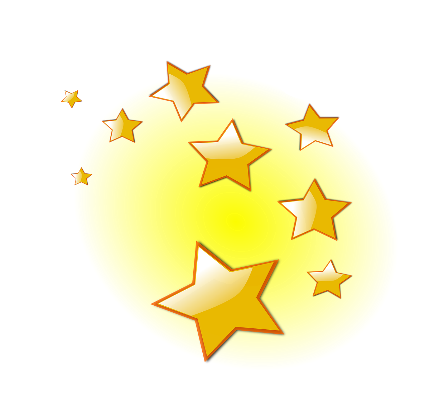 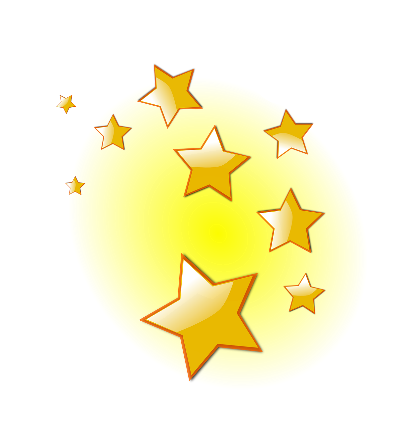 Starry Lights
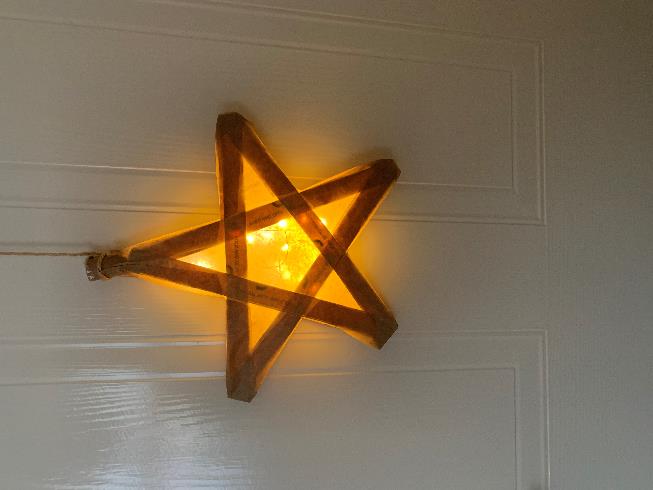 A graphics project that makes a wonderful Christmas star lantern
Templates
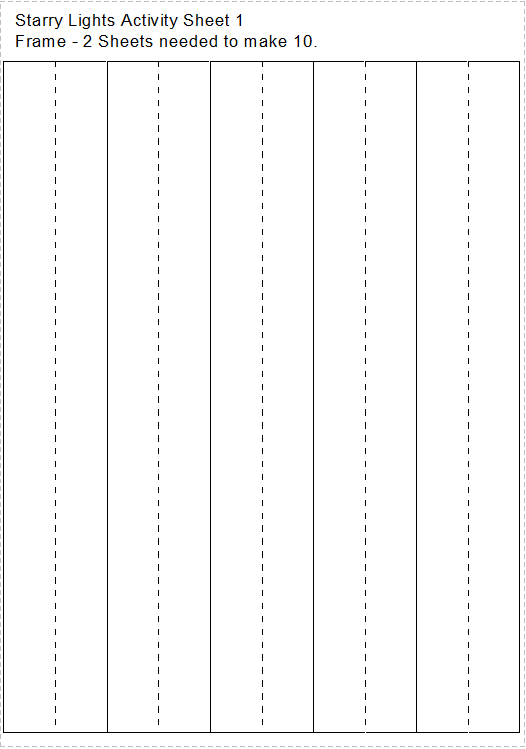 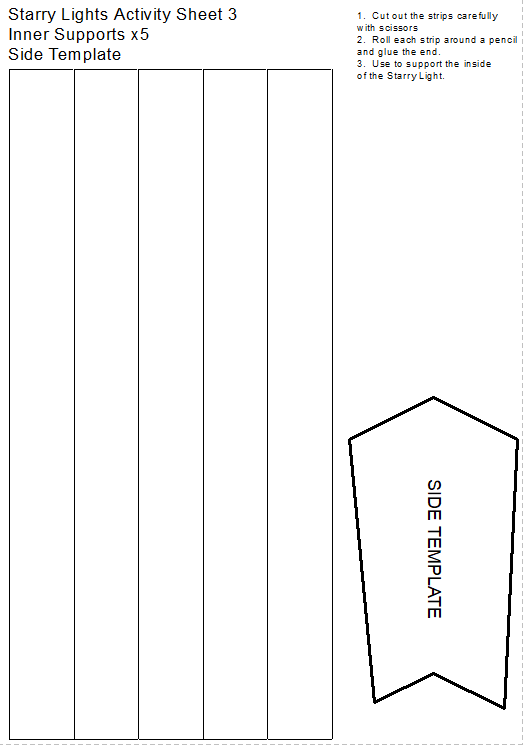 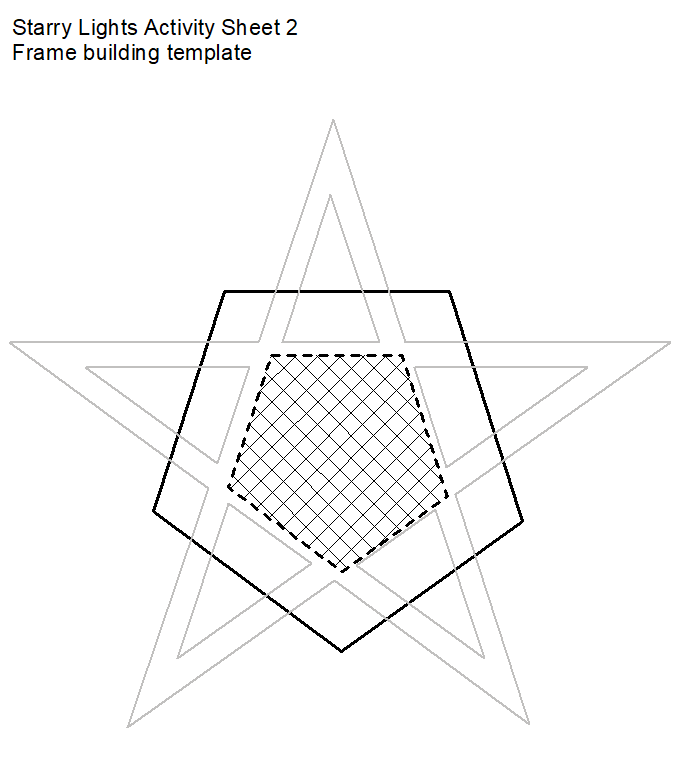 Step 1a – Star Lantern Frame
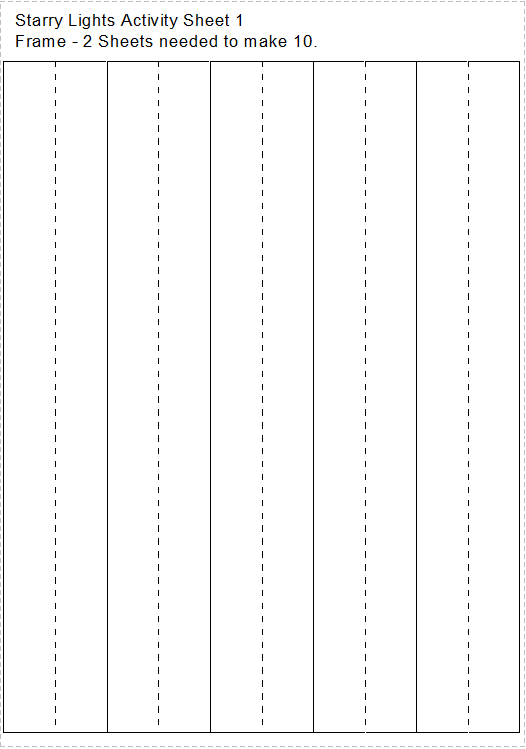 You need two templates for the star lantern sides
Cut out the ten frame strips on the solid lines
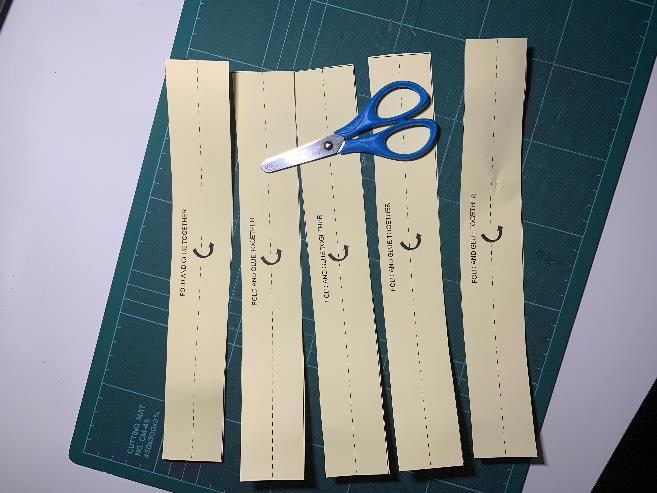 Step 1b – Star Lantern Frame
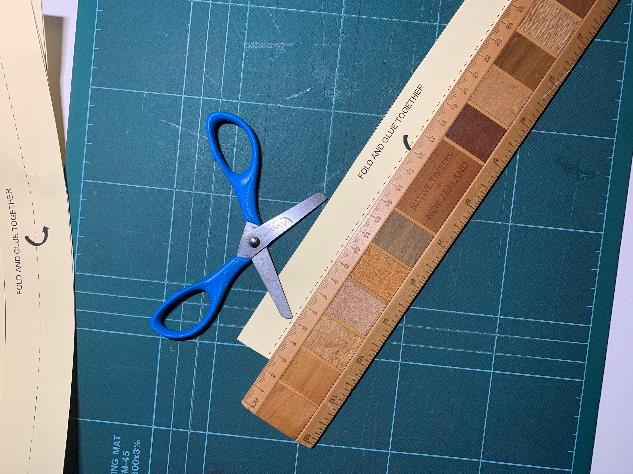 Score each strip on the dotted line 
Fold in half and glue the two halves of each strip together. 
You should have ten double-thickness strips
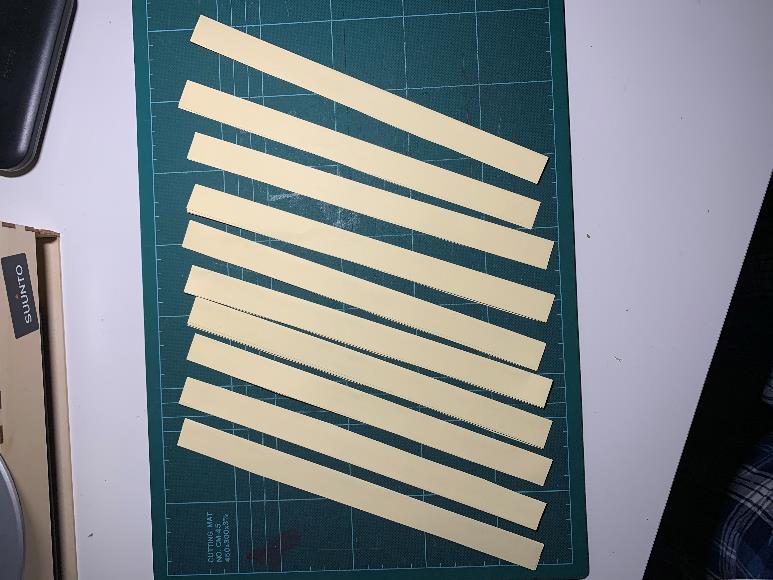 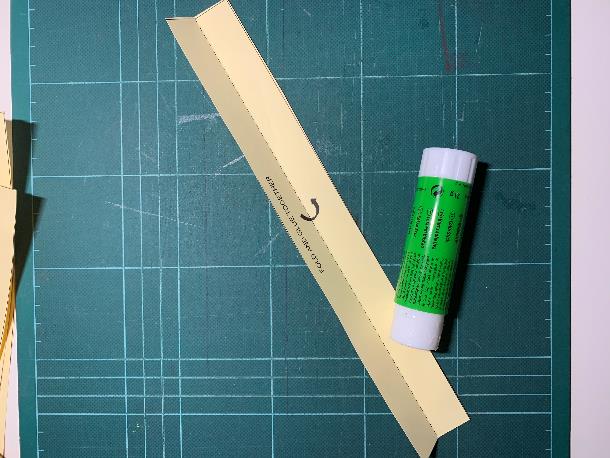 Cut
Step 2a – Build the Frames
Use the Frame building template
Place the strips onto the template following the guide
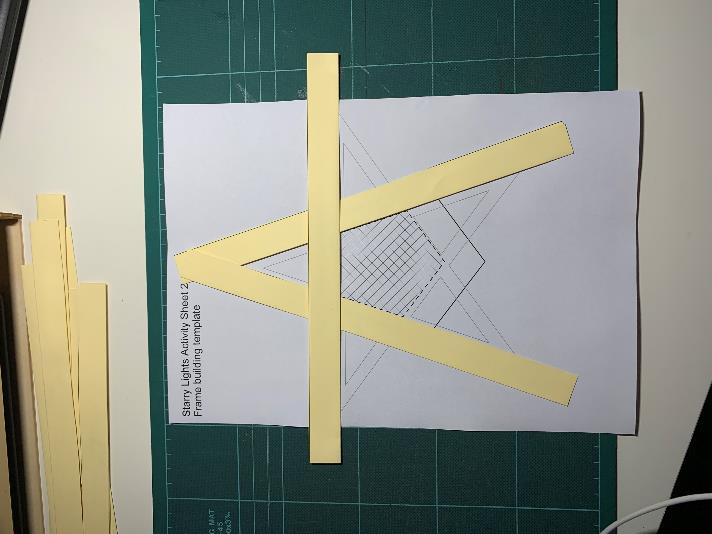 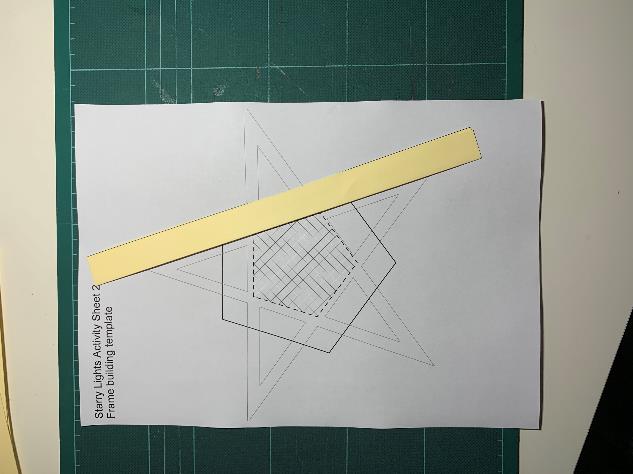 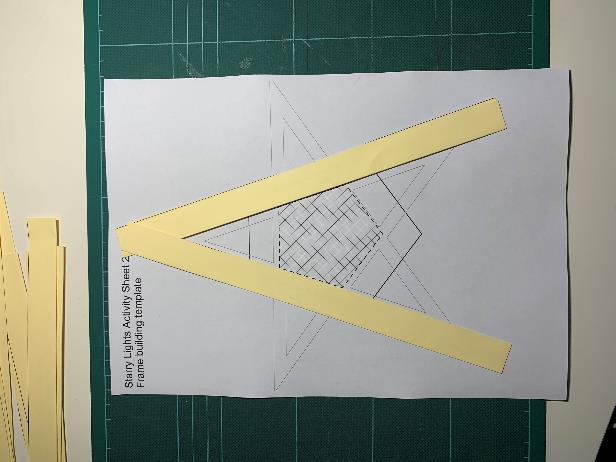 Step 2b – Build the Frames
When complete, glue each strip together at the red     s    
Repeat steps 1-2 to make a second frame
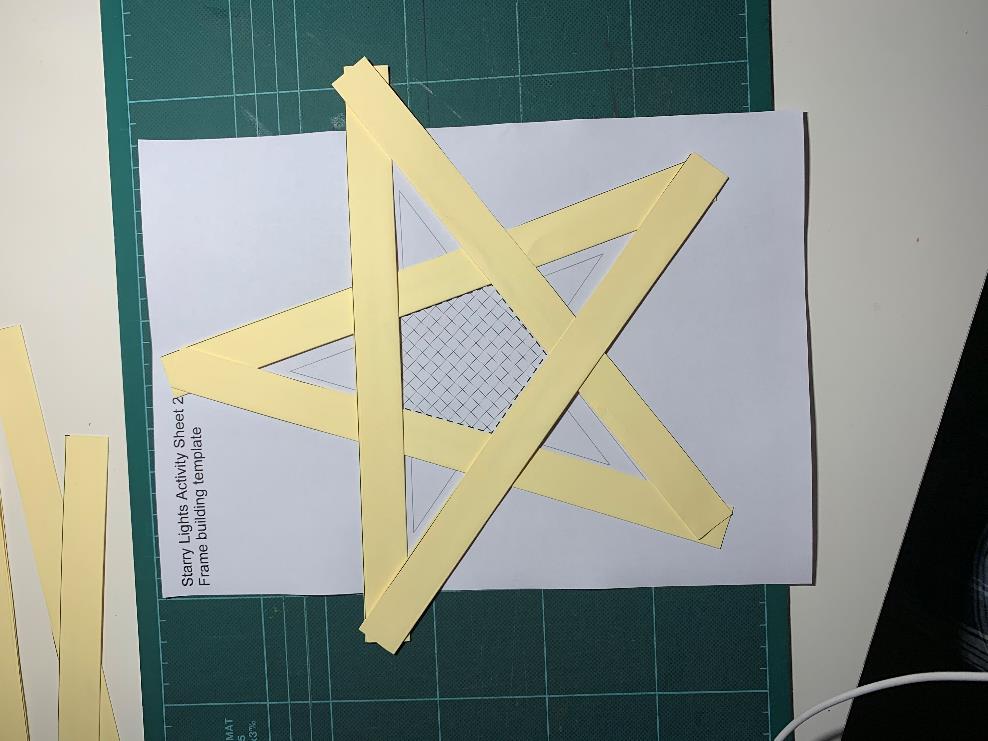 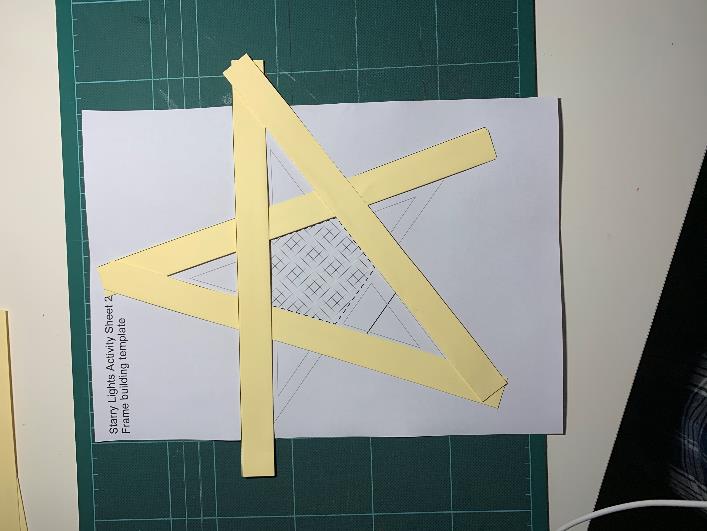 Step 3a – Inner Supports
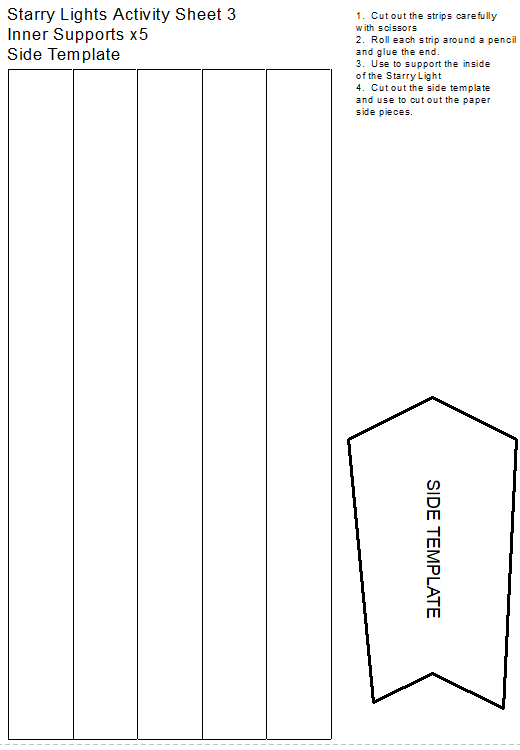 Carefully cut the solid line for the five supports
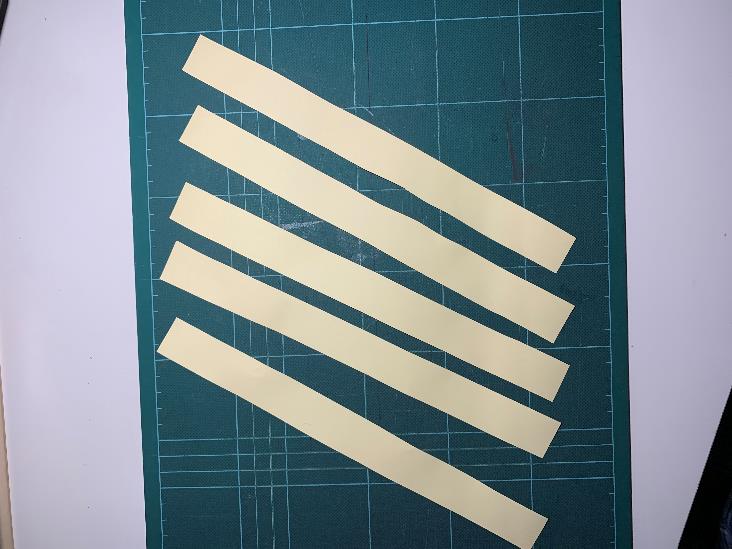 Step 3b – Inner Supports
Roll each strip tightly around a pencil and glue to the end.
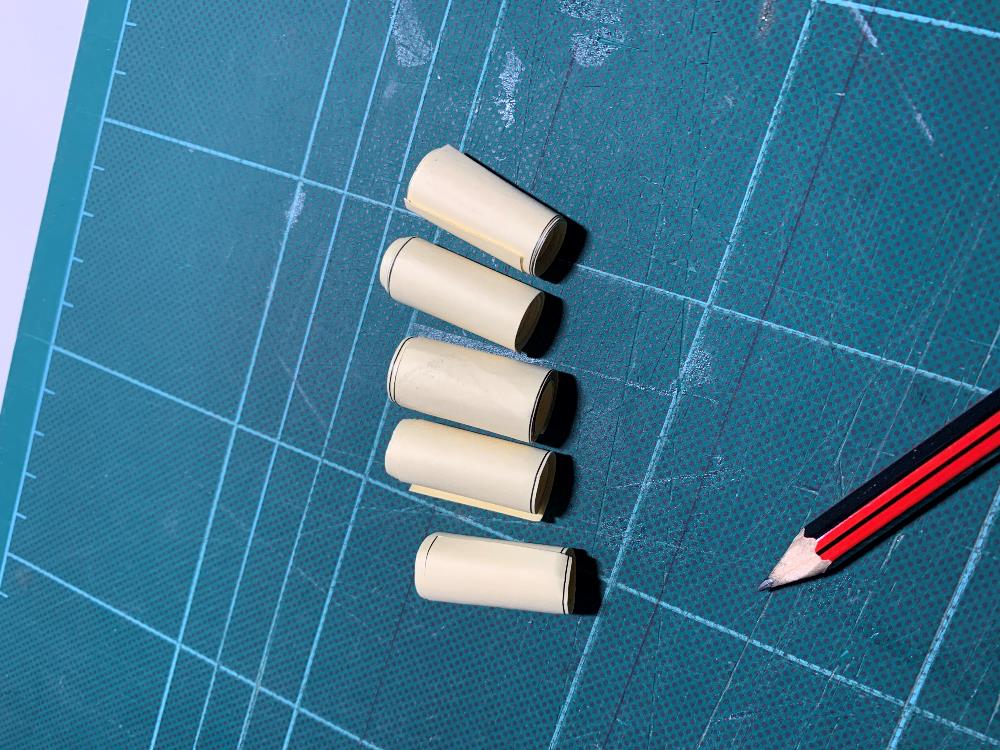 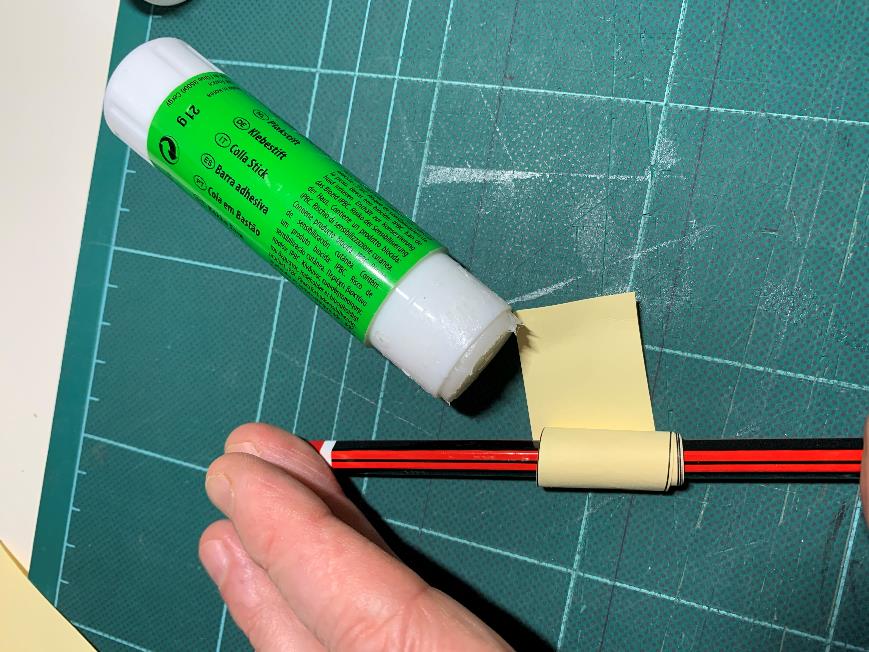 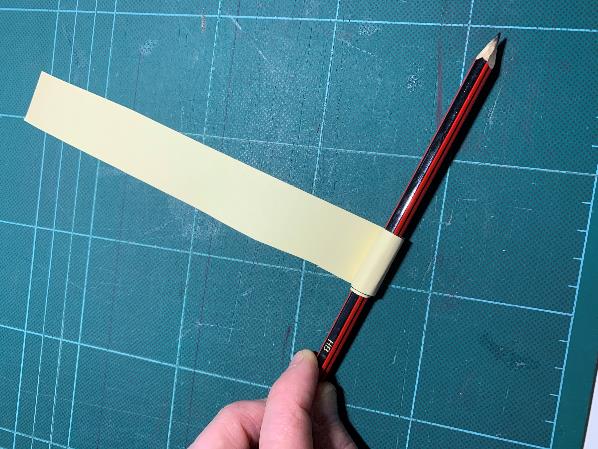 Step 4 – Join Lantern Frames Together
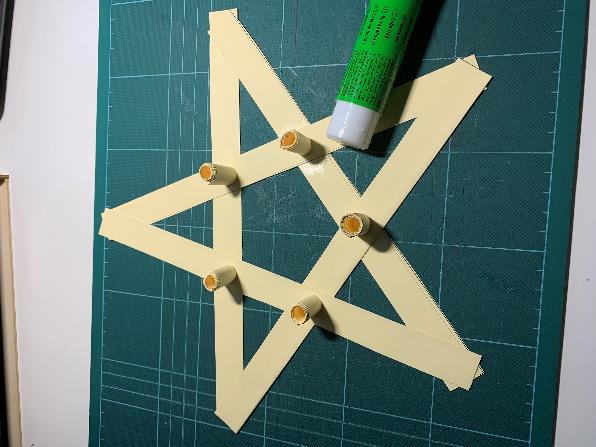 Glue the five supports into position
Glue the second frame on top of the supports
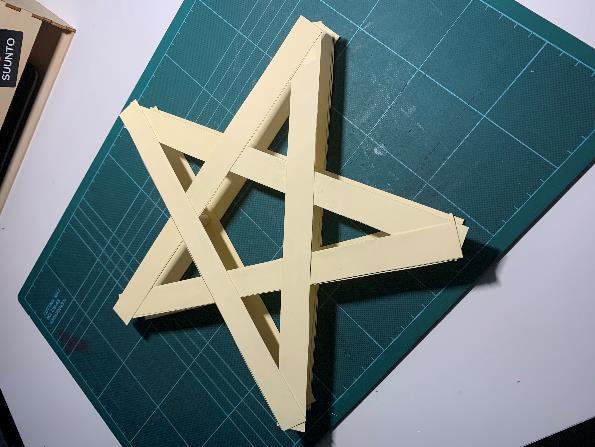 Step 5 – Attach the Points of the Star Together
Staple four of the points together
Leave one point open
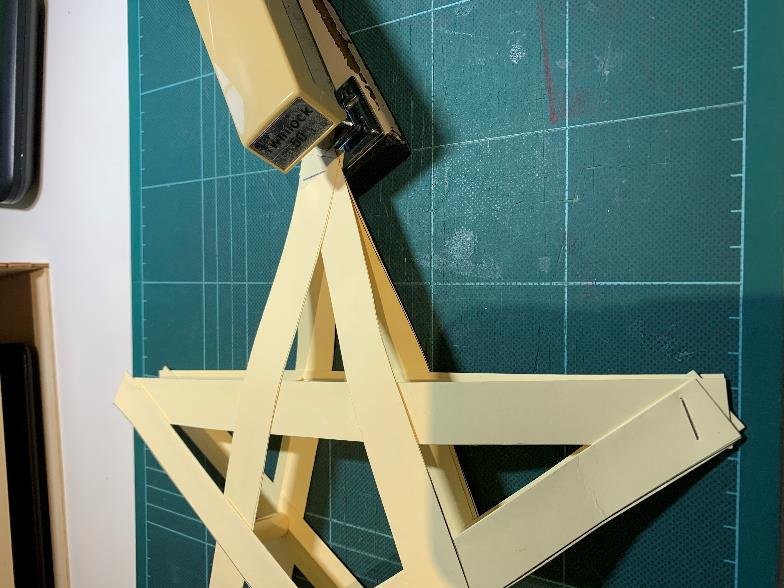 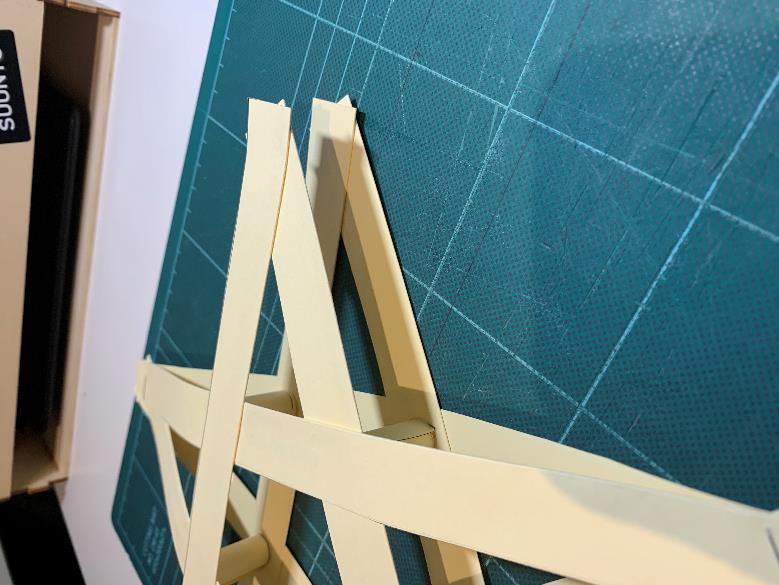 You can also use paperclips, sticky tape or glue the tips
Step 6 – Cover Lantern with Paper
Cover one side of the frame with paper
Glue the paper to the frame
Use either: baking, greaseproof or tracing paper
Let the glue dry
Trim the paper leaving a small overlap about the star
Save the off-cuts for later
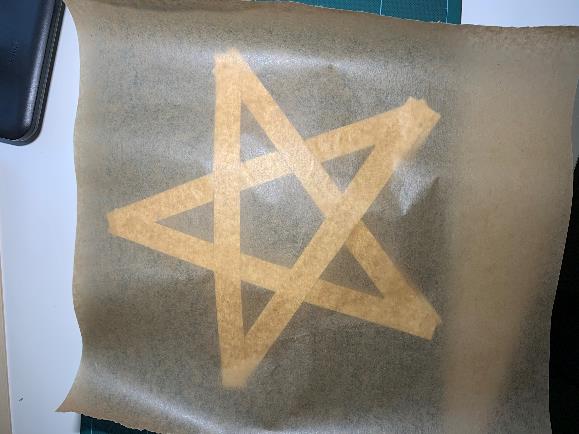 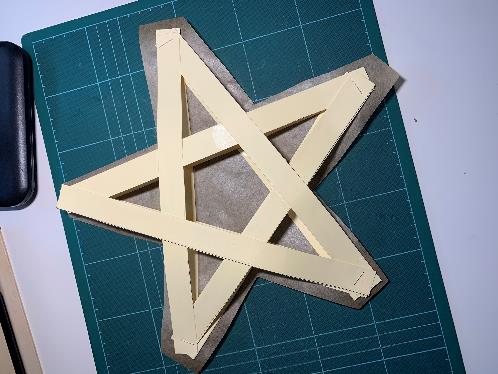 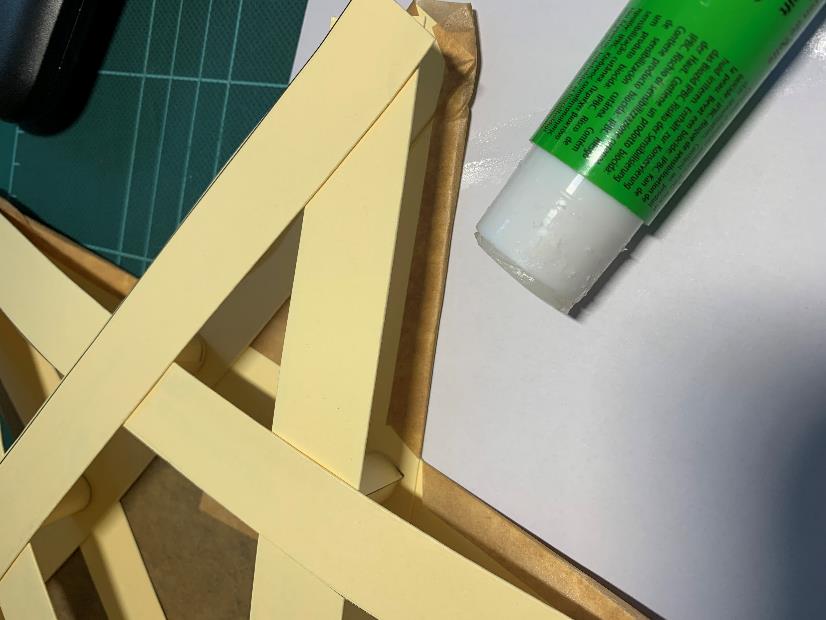 Step 7 – Covering
Glue the paper overlap onto the inside of the frame
The first side is now covered
Repeat steps 6 to 7 to cover the second side
The second side is now covered
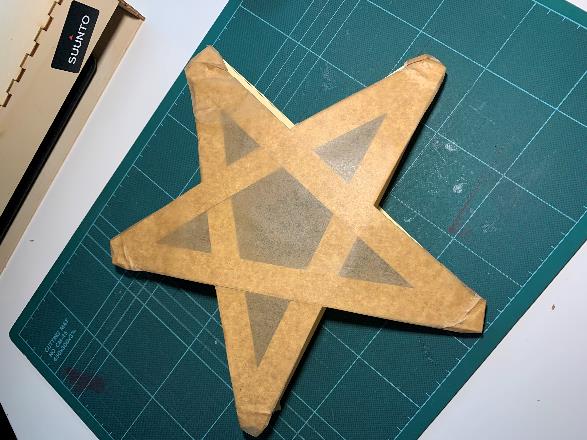 Step 8 – Cut out sides
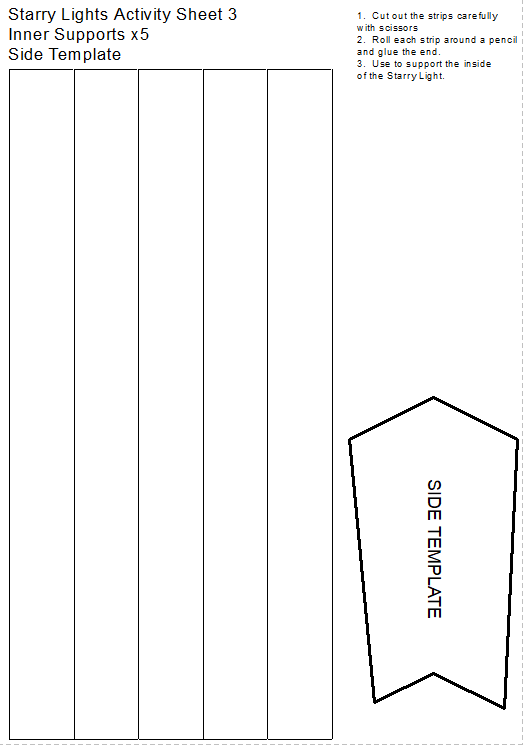 Cut out the side template from activity sheet 3
Use this to cut out ten side pieces
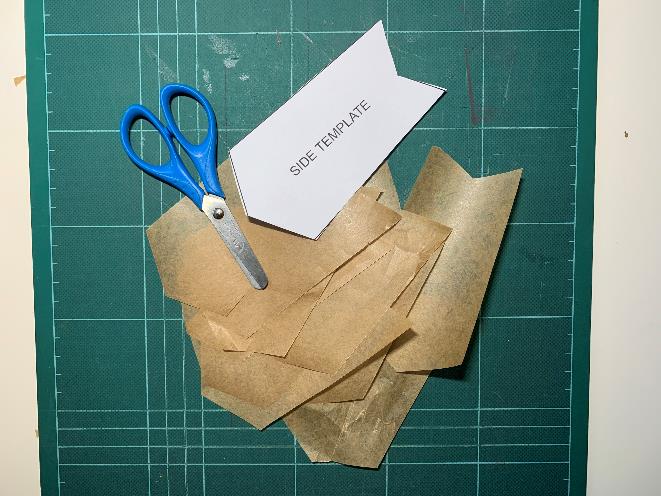 Step 9 – Cover the sides
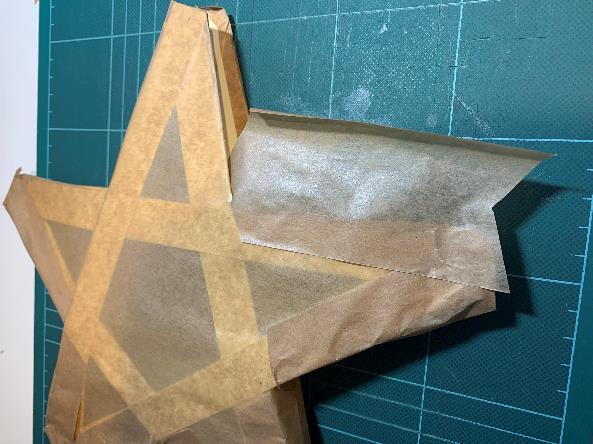 Glue eight side strips onto the lantern
Leave the top gap open
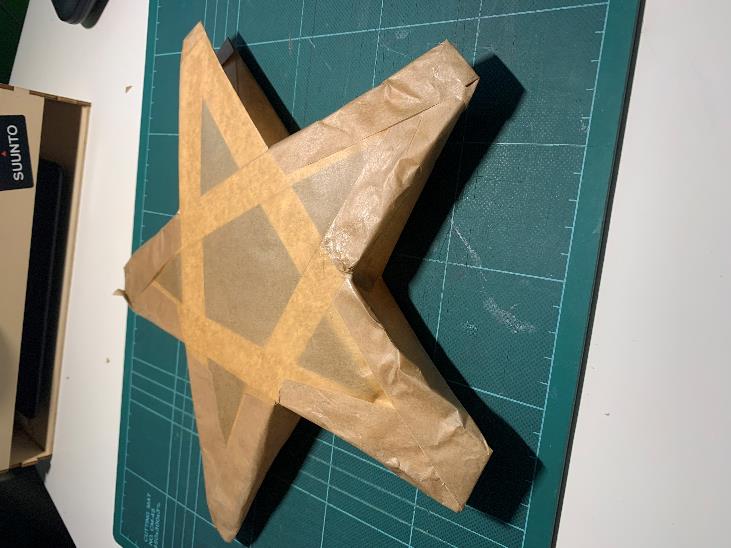 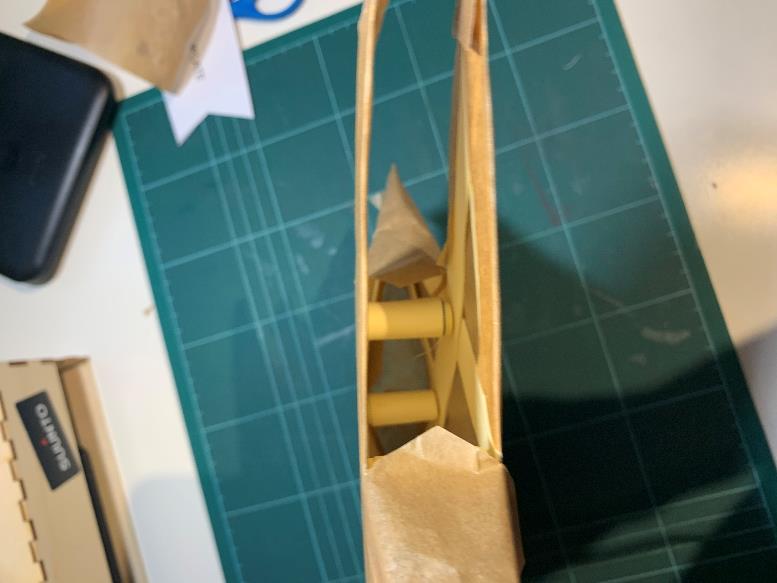 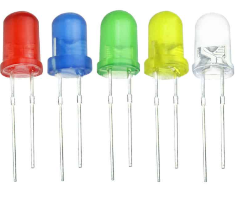 Step 10 – Insert Lights
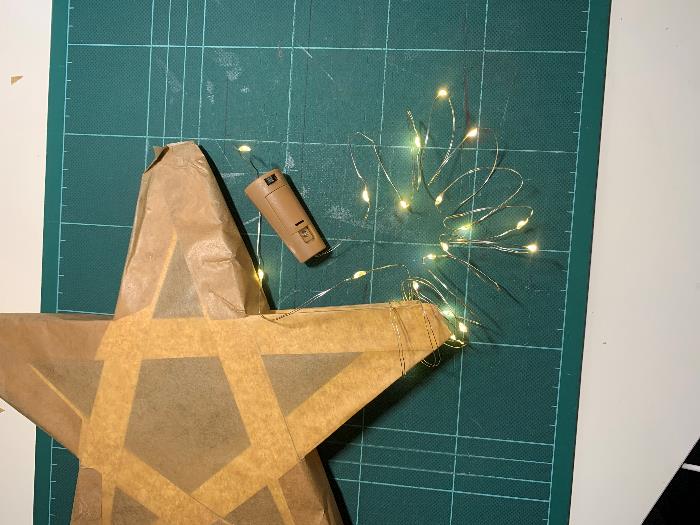 Insert LED lights into the body of the lantern
Instead of this you could use a small torch or a PP3 9V battery with an LED attached to the terminals - these could be stuck to a piece of string with sticky tape
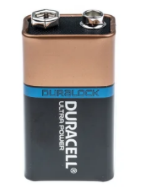 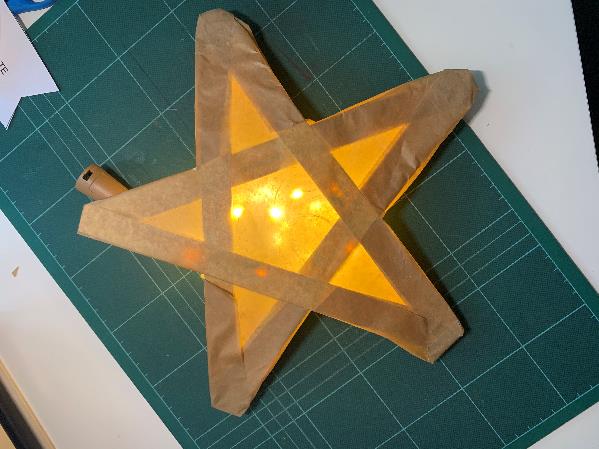 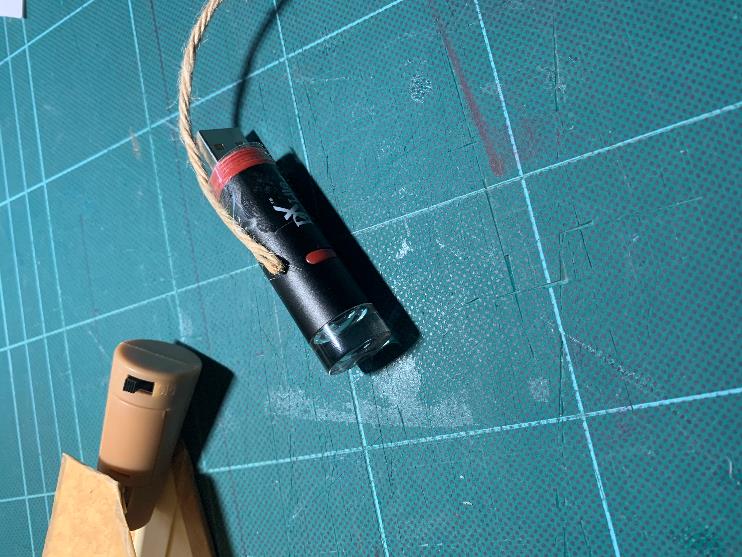 Bottle fairy string lights
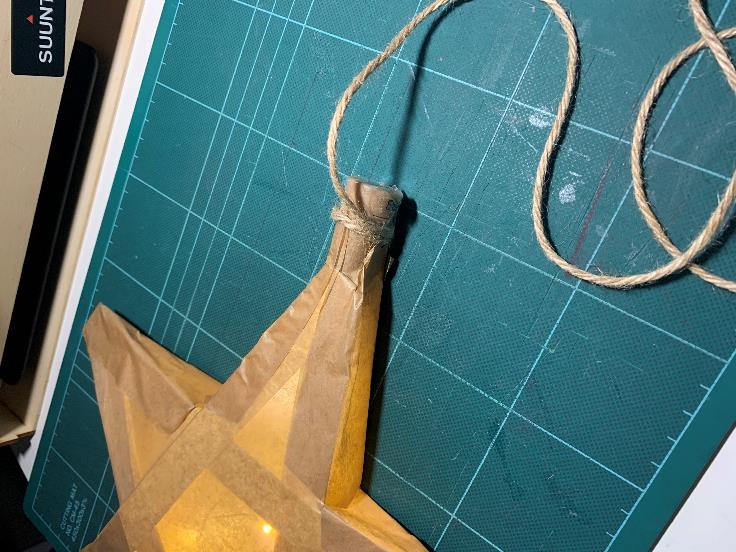 Step 11
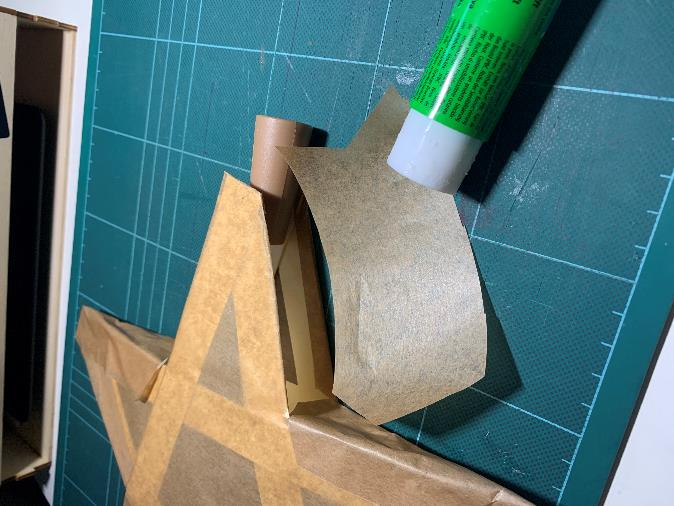 Glue on the top side pieces
Use sticky tape to attach string to the top point
Hang up the Star Lantern
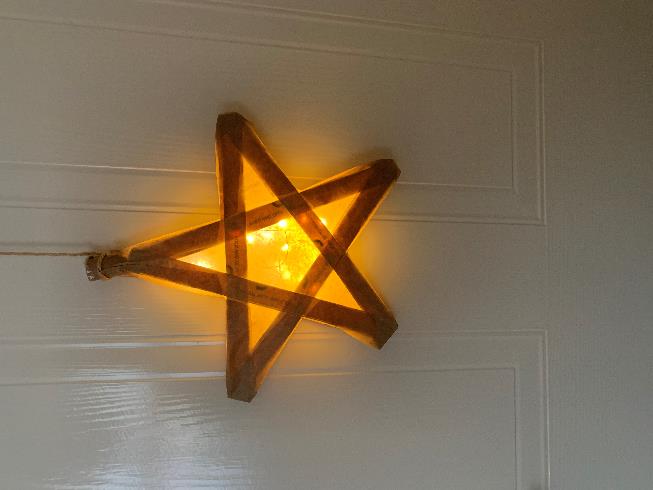